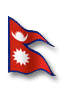 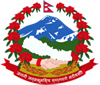 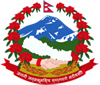 बागमती प्रदेश सरकार
भौतिक पूर्वाधार विकास मन्त्रालय
हेटौंडा, नेपाल
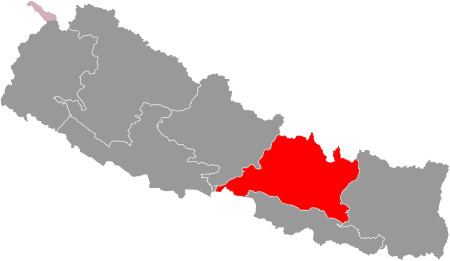 1
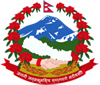 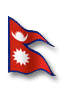 2
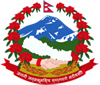 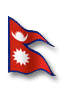 प्रति इन्जिनियर योजना संख्या : २४३ वटा 
प्रति इन्जिनियर बजेट विनियोजन : १ अरब १२ करोड
3
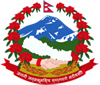 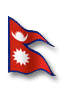 4
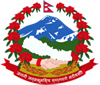 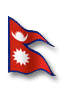 5
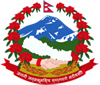 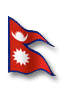 6
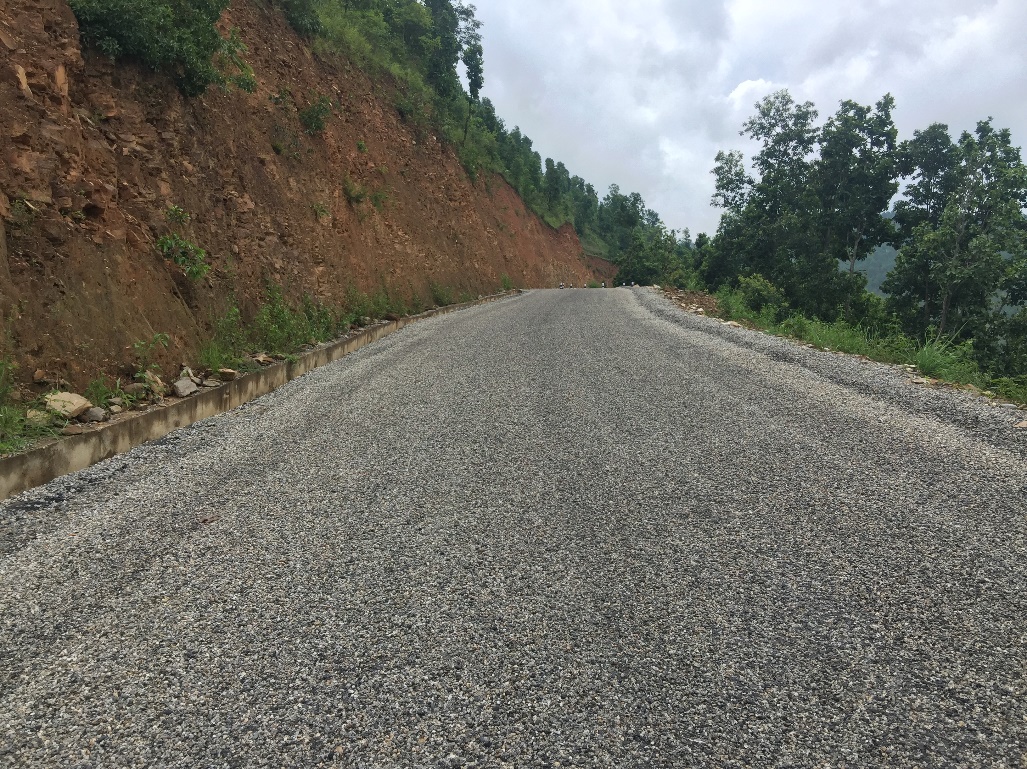 निर्माण सम्पन्न राप्ति पुल, मकवानपुर
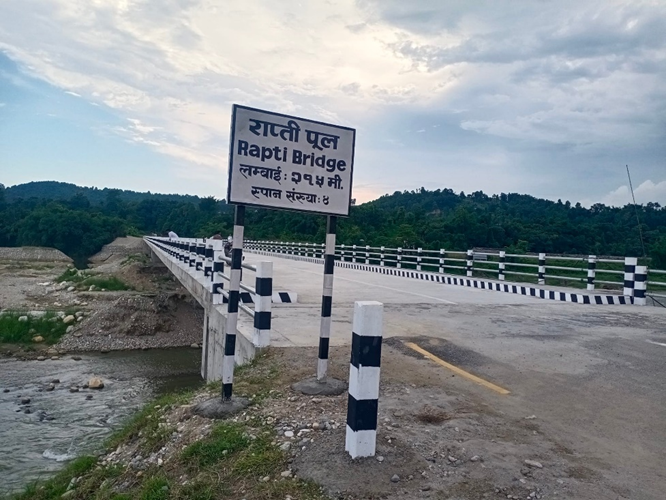 निर्माण सम्पन्न चौतारा सिपाघाट सडक , सिन्धुपाल्चोक
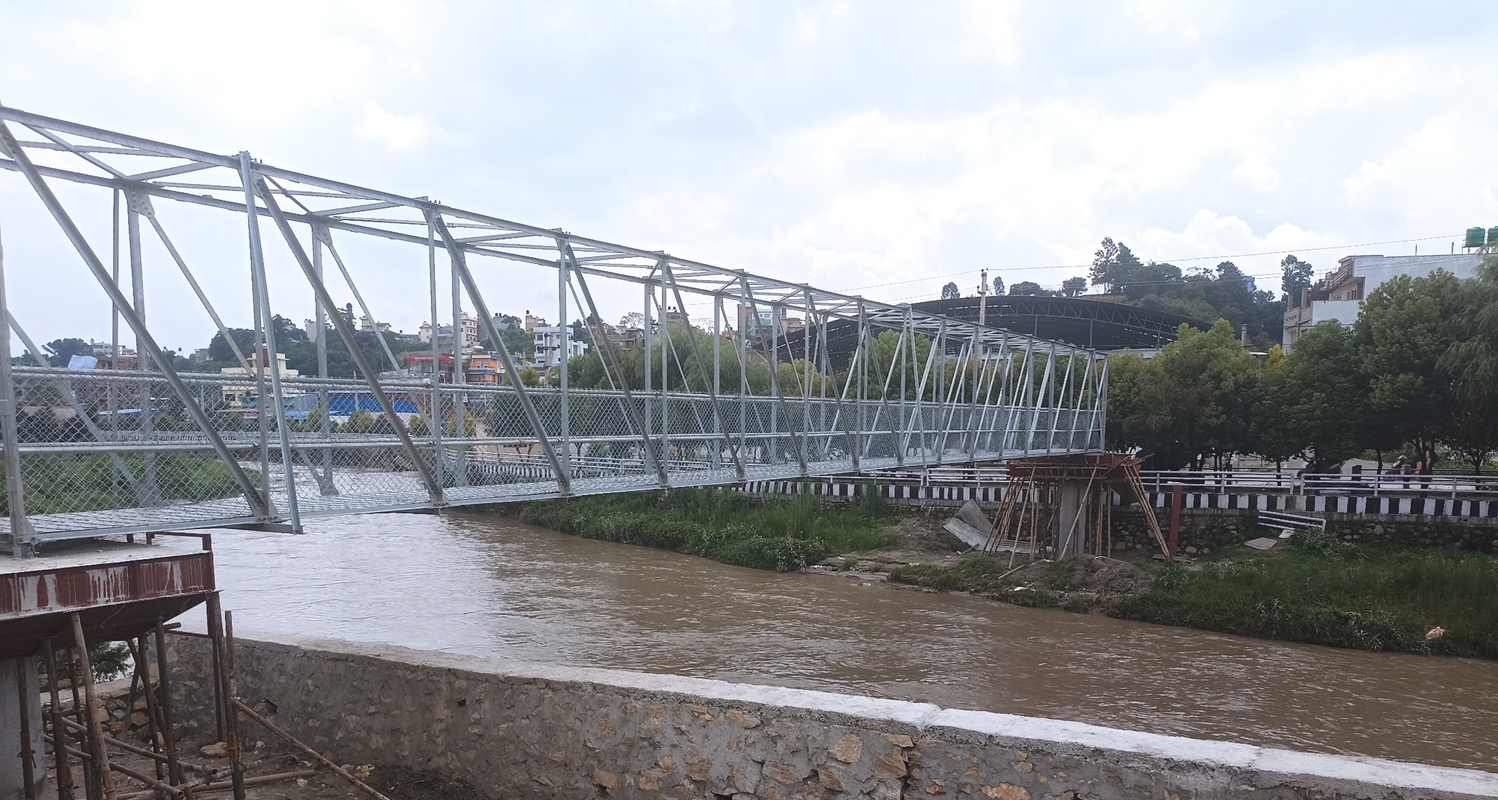 निर्माण सम्पन्न मनोहरा खोला ट्रस पुल,
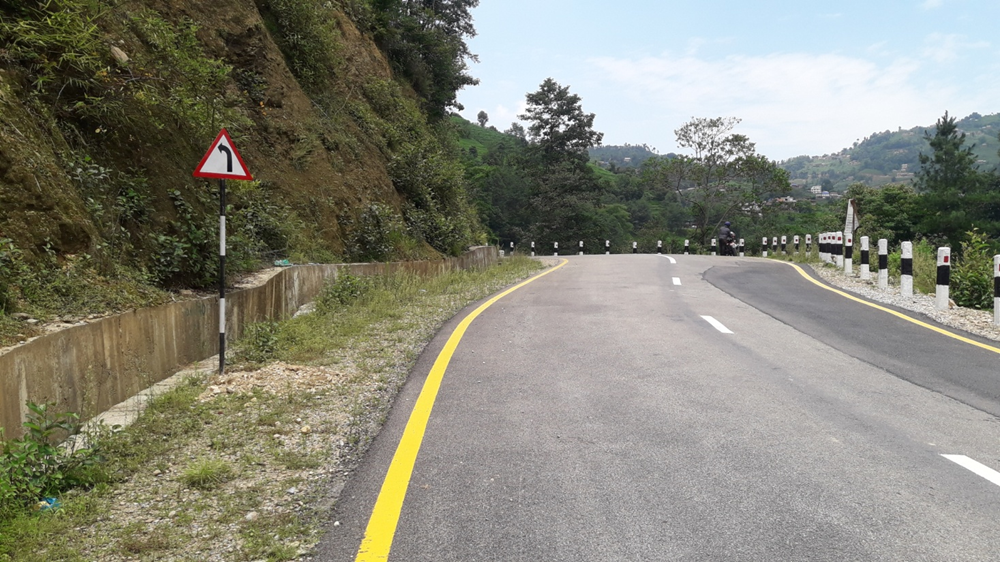 पनौती नमोबुद्ध सडक, काभ्रे
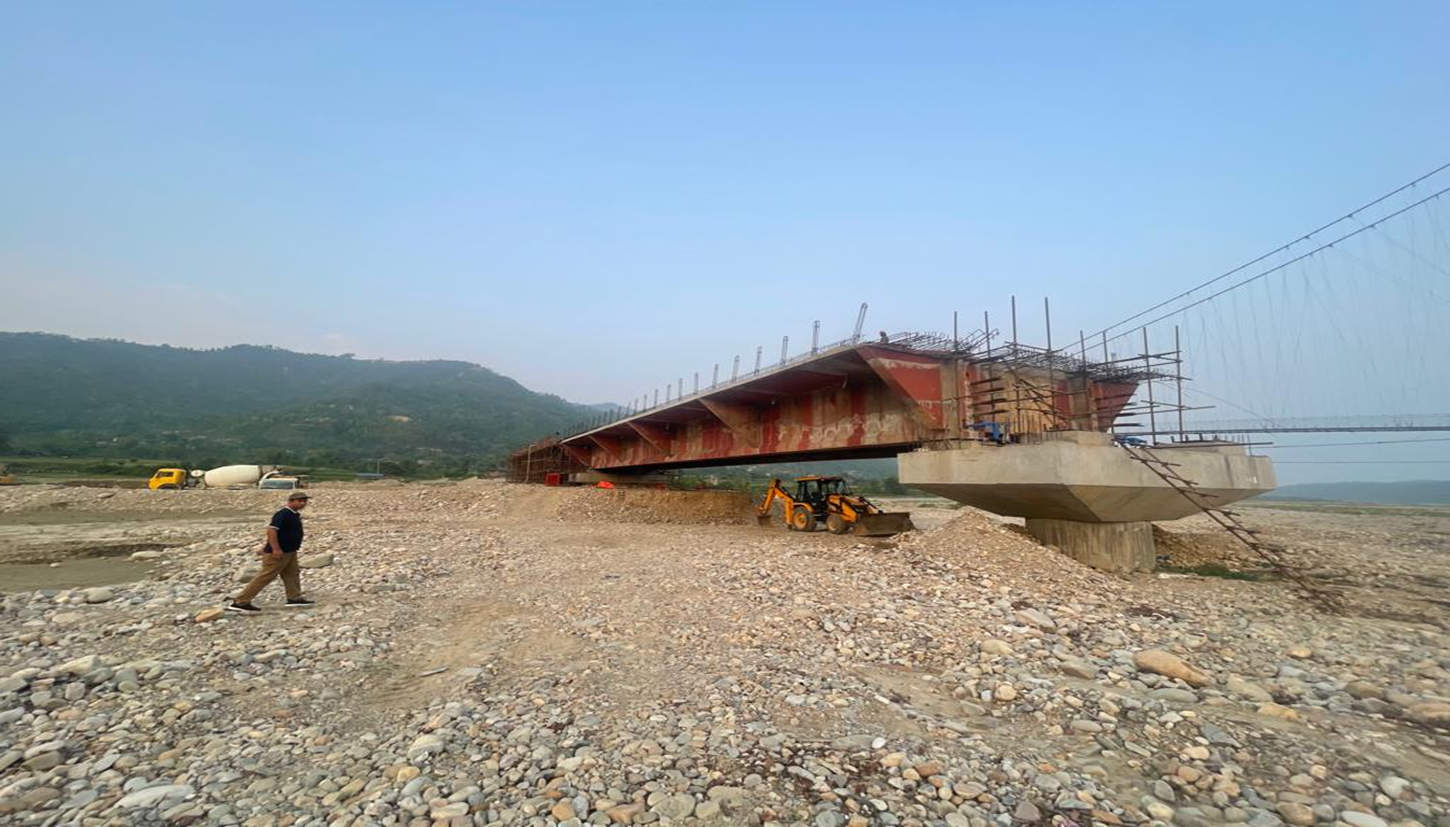 सित्का आँपचौर राईगाउँ सडक, रामेछाप
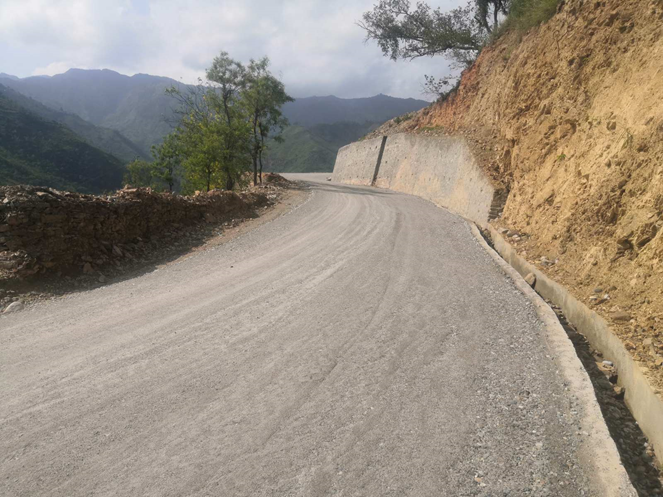 कमला खोला सडक पुल, सिन्धुली
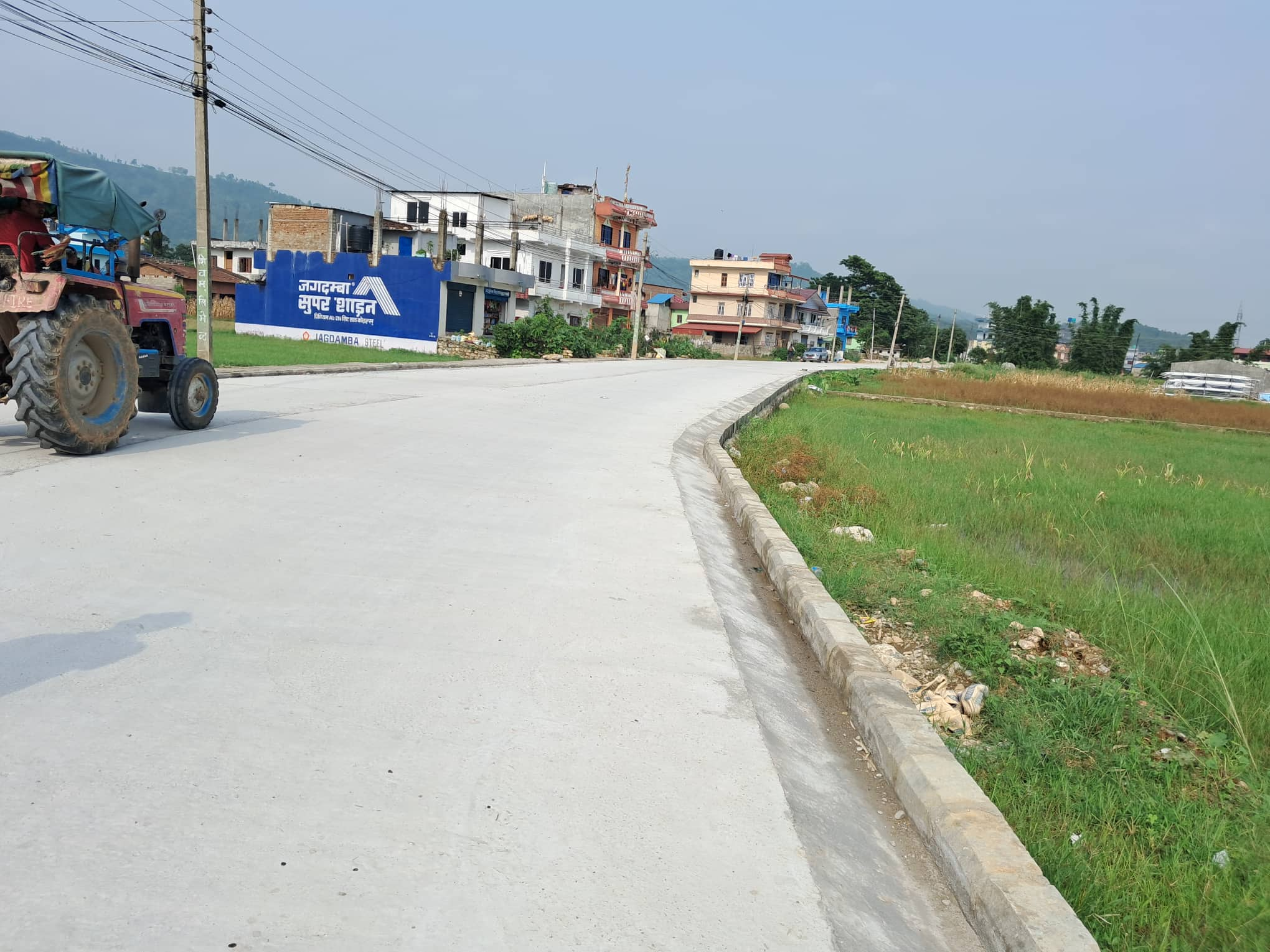 मेलम्ची फट्टेपुल दुवाचौर सडक
प्रतिभानगर सडक ढलान , हेटौडा
10
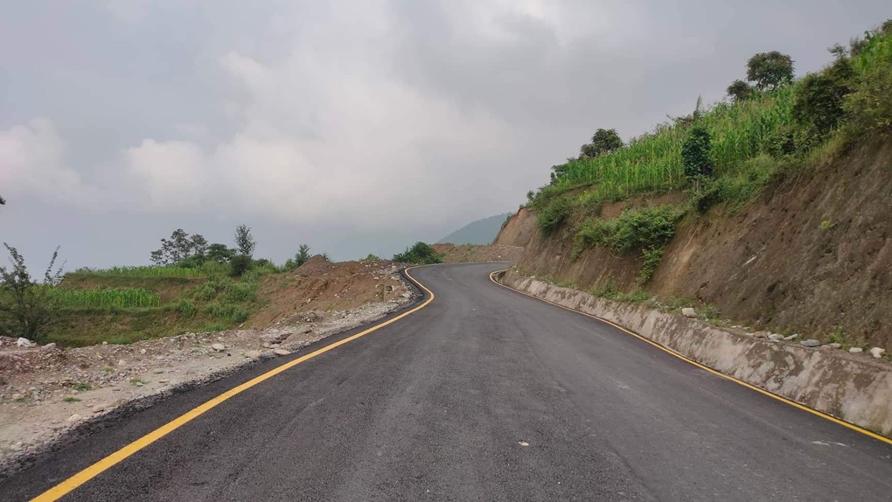 भिमान बसपार्क, सिन्धुली
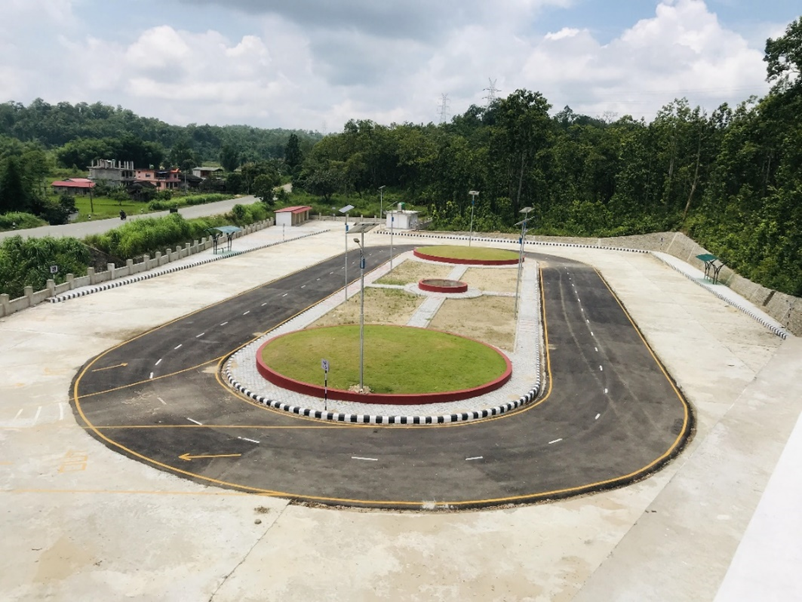 निरंजना बाघखोर सडक, नुवाकोट
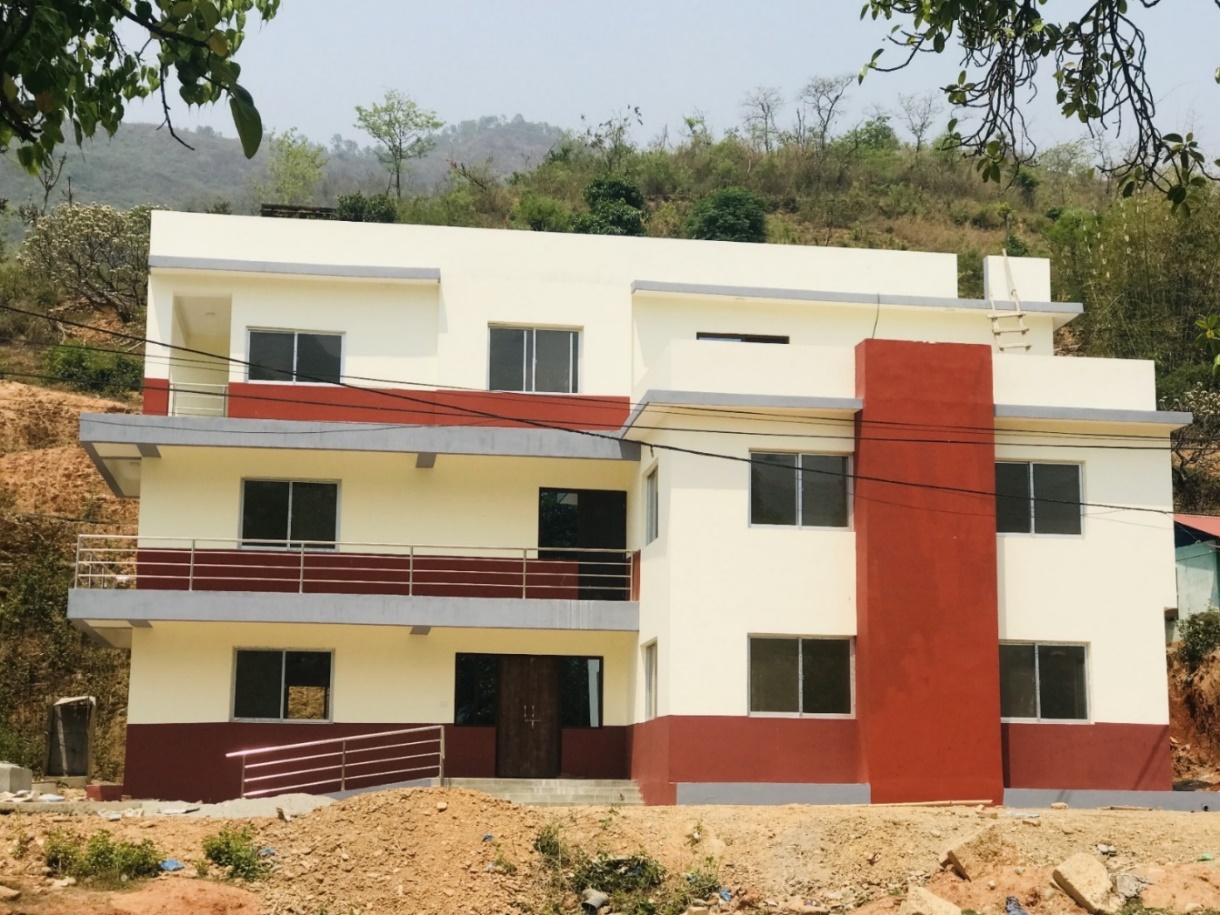 12
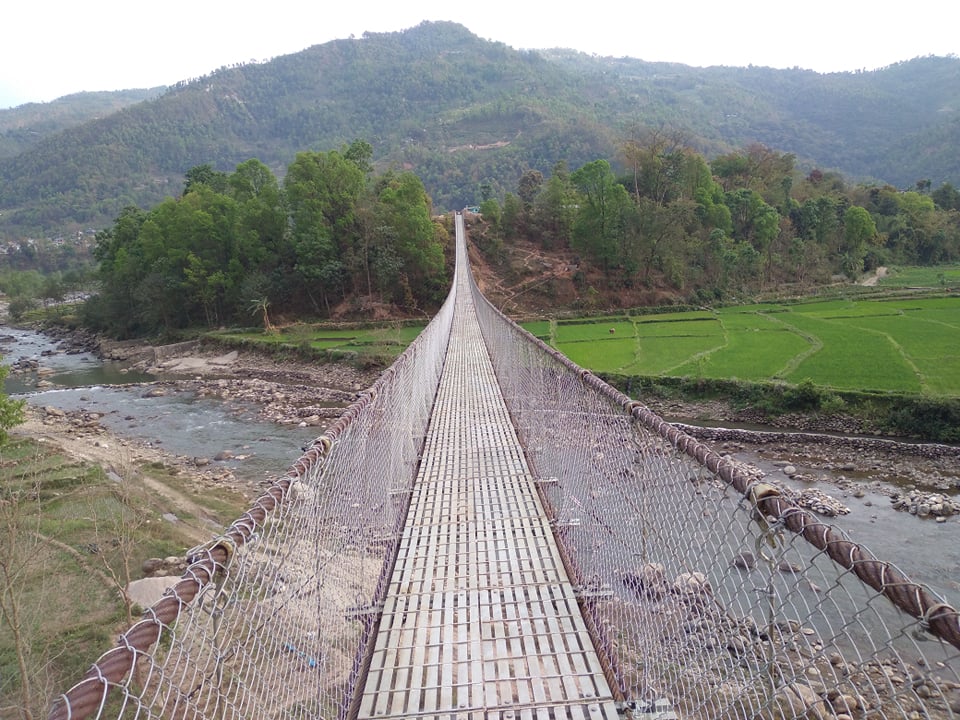 चुरियामाइ   टनेल मर्मत कार्य
बेसीकटेरी झोलुंगे पुल नुवाकोट
13